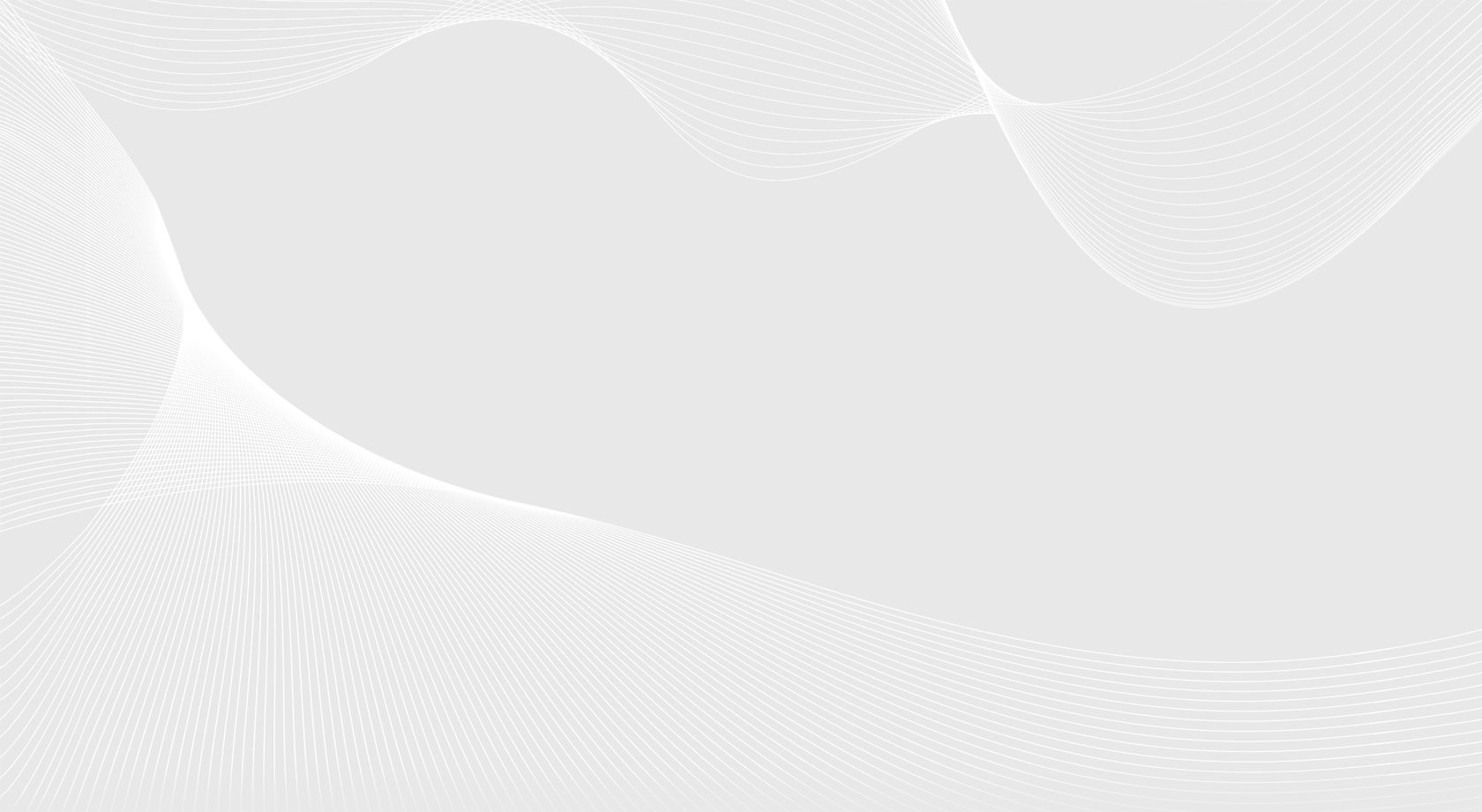 Департамент образования Вологодской области
БПОУ ВО «Вологодский аграрно-экономический колледж»
Отличия инвентаризации от ревизии
Выполнила: студентка 232 группы
Шабурина Ксения Сергеевна
Специальность: 38.02.01 
Экономика и бухгалтерский учет (по отраслям)
Руководитель: Демидова Юлия Васильевна
Вологда 2022г
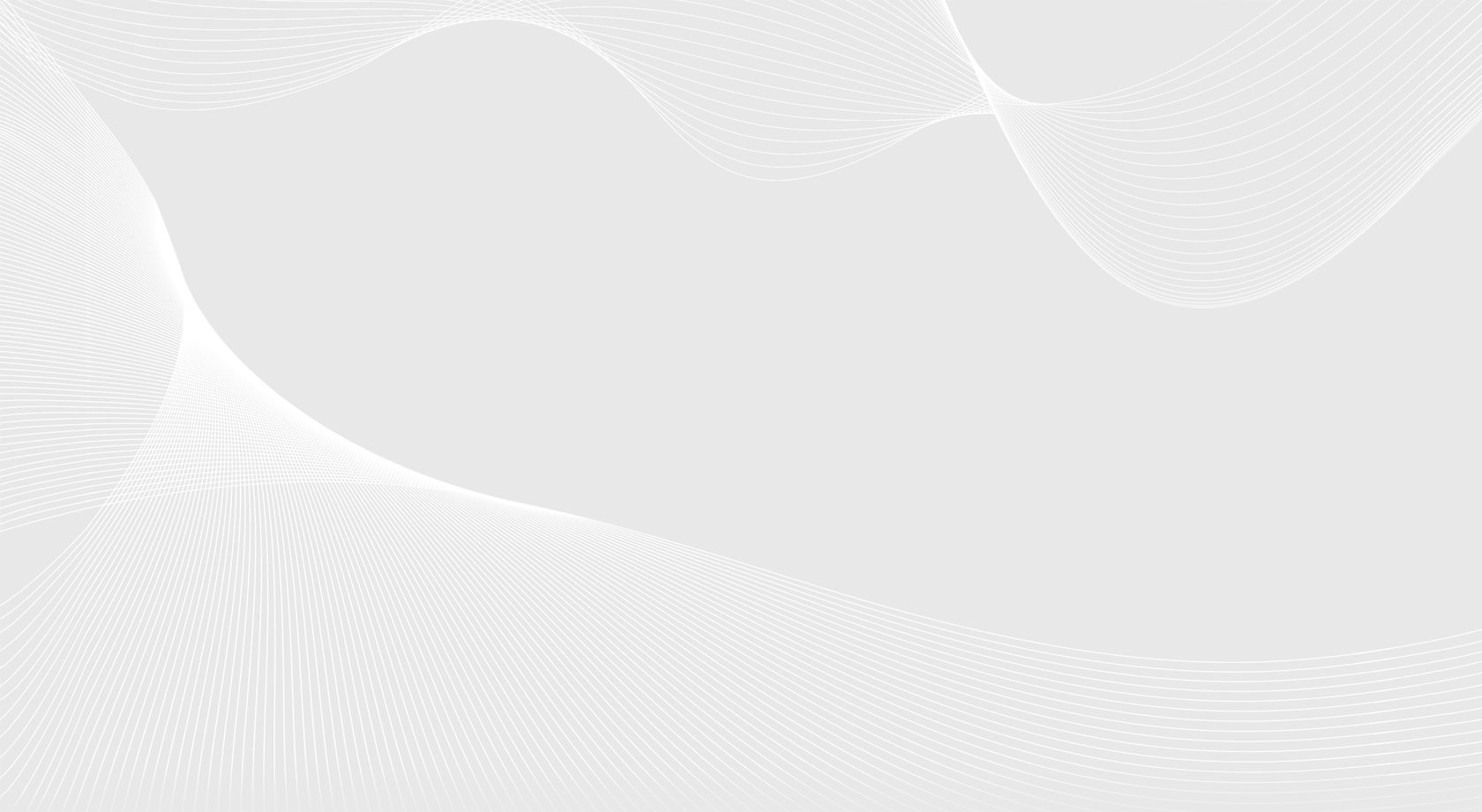 Инвентаризация
это проверка имущества и финансовых обязательств компании путем их сравнения с данными бухучета. 
Ее нужно проводить в соответствии с Методическими указаниями, утвержденными приказом Минфина РФ от 13.06.1995 № 49 (25 ноября 2020 г. № 02-07-05/102604). Все организации в общем случае обязаны ежегодно проводить инвентаризацию перед составлением годового отчета.
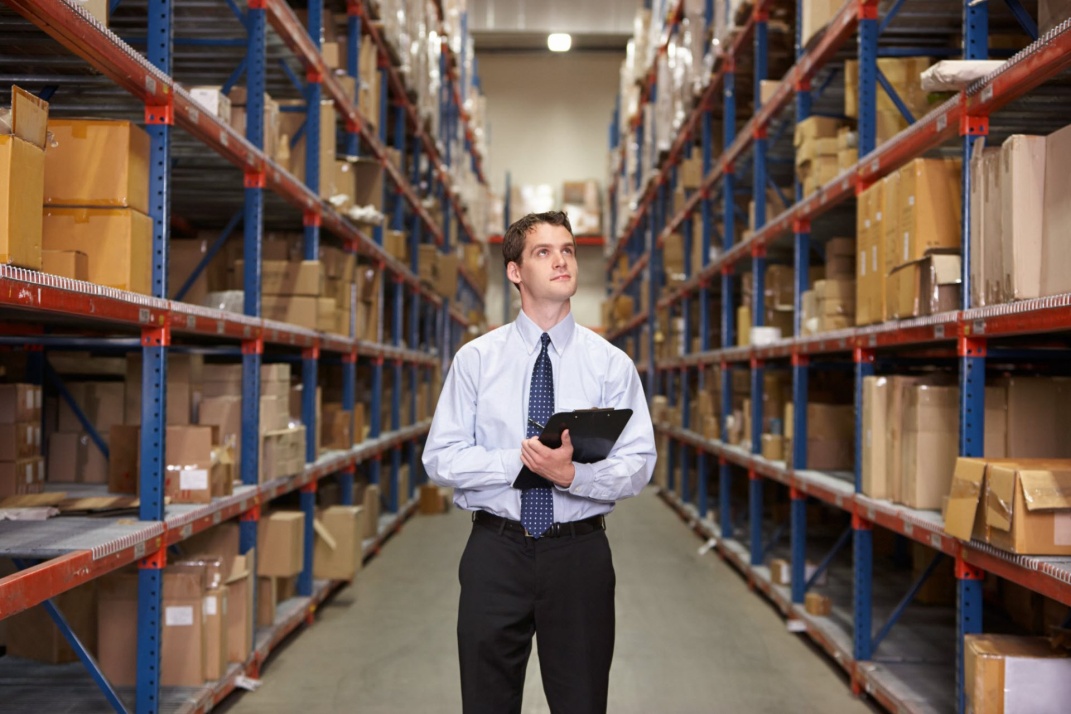 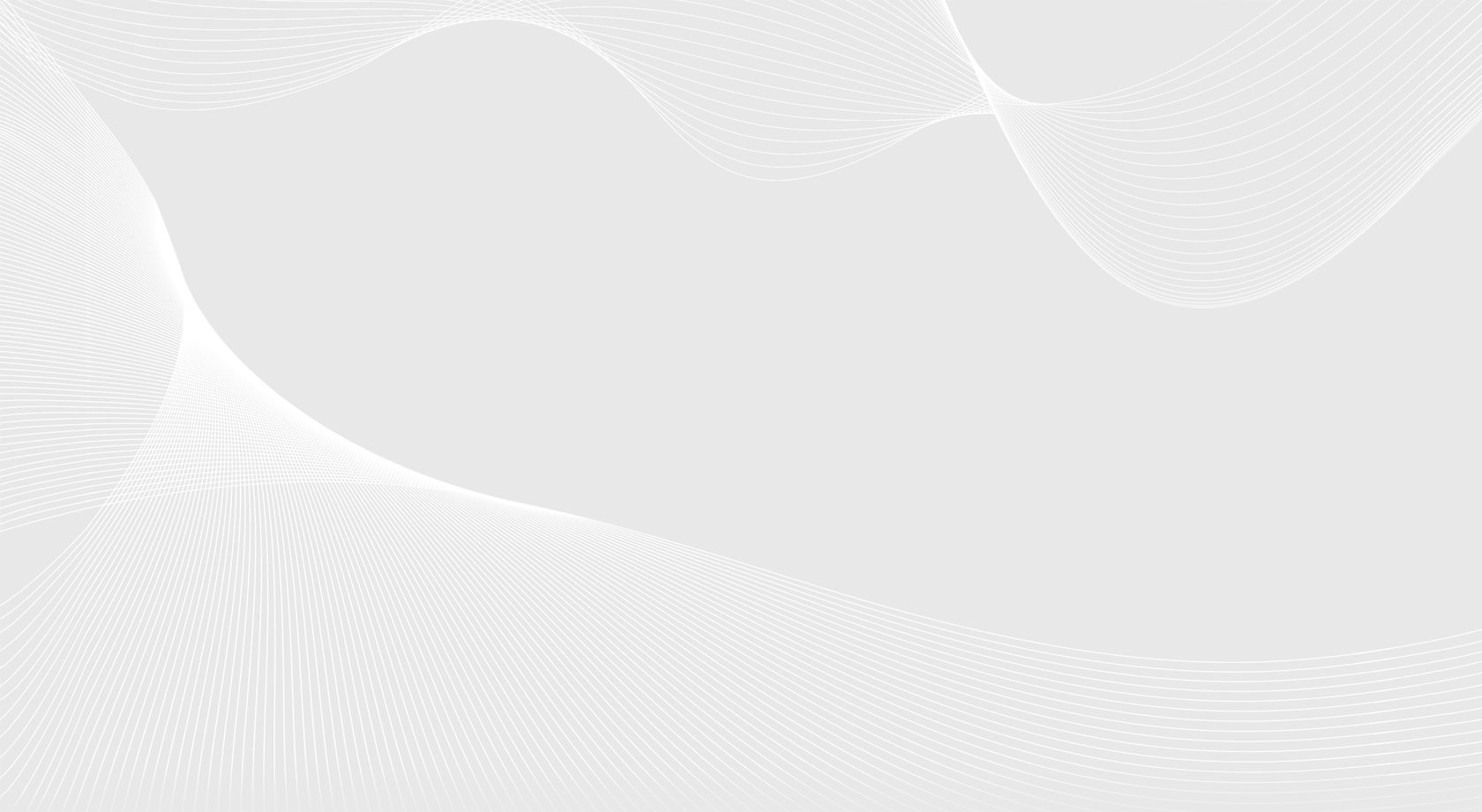 Среди основных целей инвентаризации:
подготовка и обеспечение проведения в назначенную дату;
проверка правильности выведения результатов;
выявление обоснованности предложенных зачетов по пересортице;
вынесение предложений о порядке урегулирования недостач;
контроль правильности информации;
если выявлены нарушения в ходе процесса, инициация повторного осмотра.
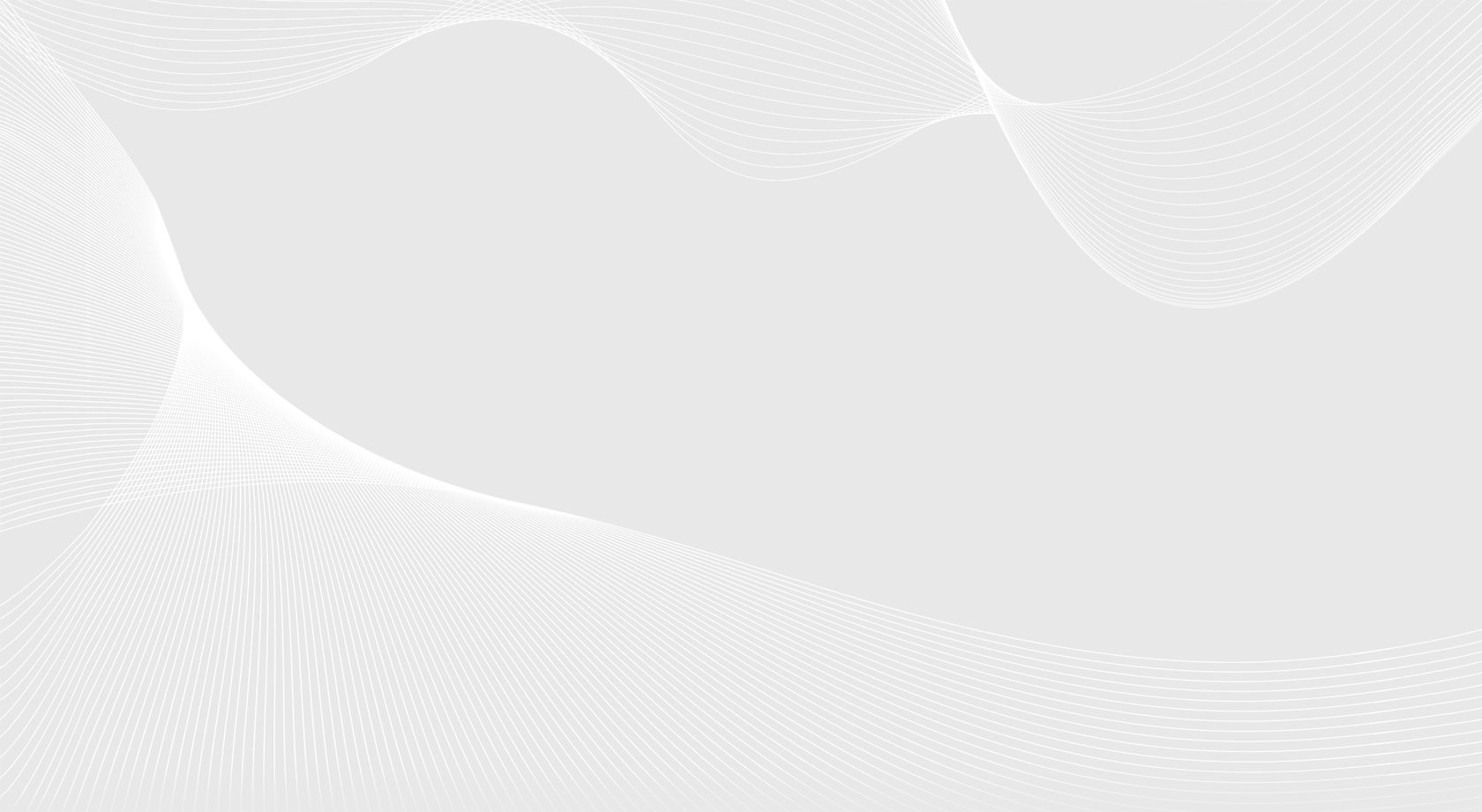 Для чего необходимы инвентаризации?
Для выявления фактическое наличие имущества у организации для обеспечения его сохранности, а также выявить неучтенные имущество и товар.
Для проверки содержание и правила эксплуатации основных средств организации, а также правильное условие хранений товарно-материальных ценностей, использование нематериальных активов.
Для определения фактическое использование товарно-материальных средств в процессе производства и изготовление продукции.
Для выявления наличие на складе и в магазине излишек и недостач товаров.
Для проверки полное и корректное отражение в бухгалтерском учете.
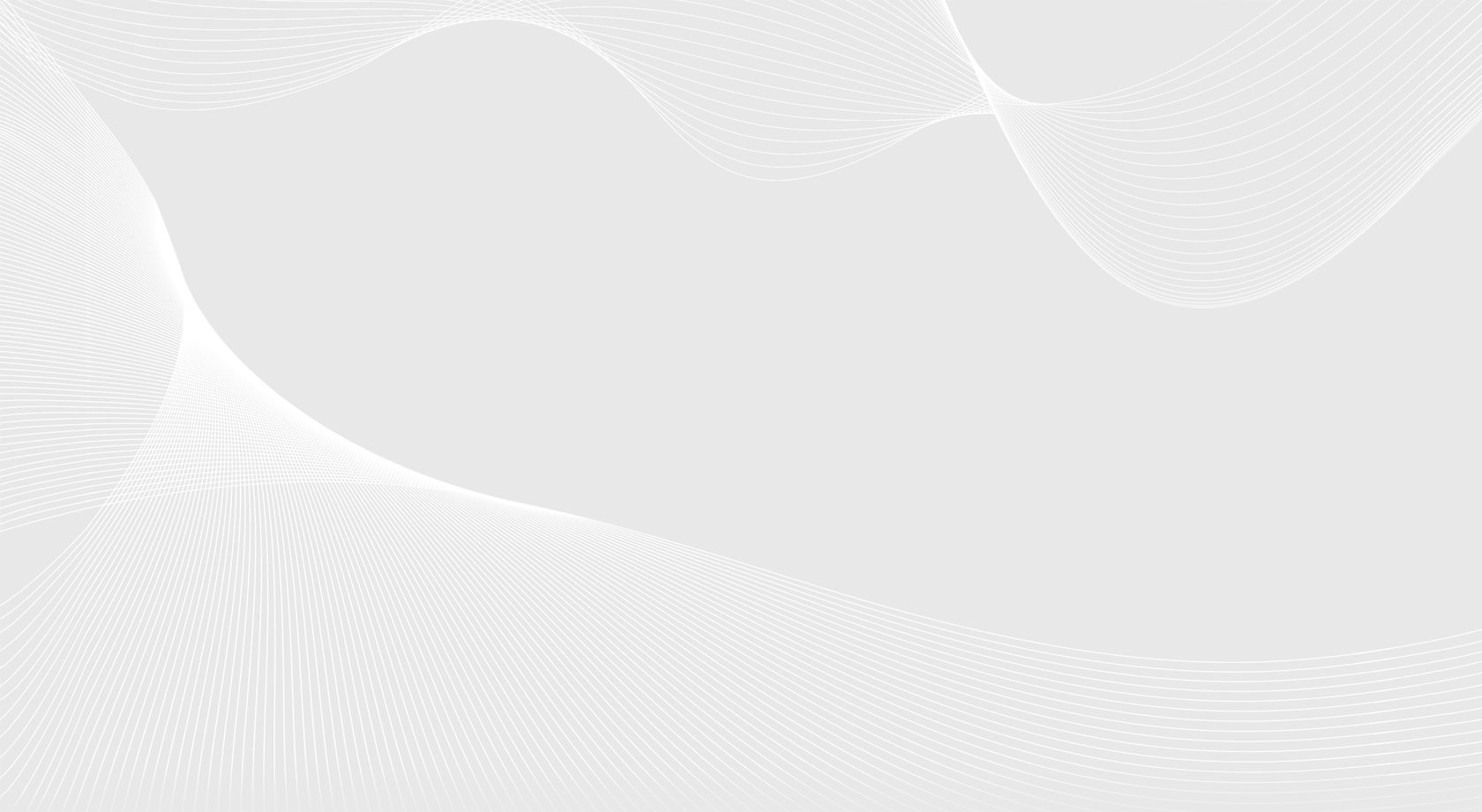 Кто обязан проводить инвентаризацию?
Методичка предусматривает, что инвентаризацию должны производить все без исключения организации, которые ведут бухгалтерский учет, включая:
компании, которые являются субъектами малого предпринимательства;
Юридические лица, не подлежащих обязательному аудиту;
фирмы, применяющие УСН или ЕНВД.
На каждом предприятии должна быть постоянно действующая инвентаризационная комиссия. В состав комиссии нужно включить представителей руководства компании, финансовых служб, а также технических специалистов — с учетом специфики проверки. Также в комиссию могут входить представители службы внутреннего аудита и внешних аудиторских компаний, с которыми сотрудничает организация.
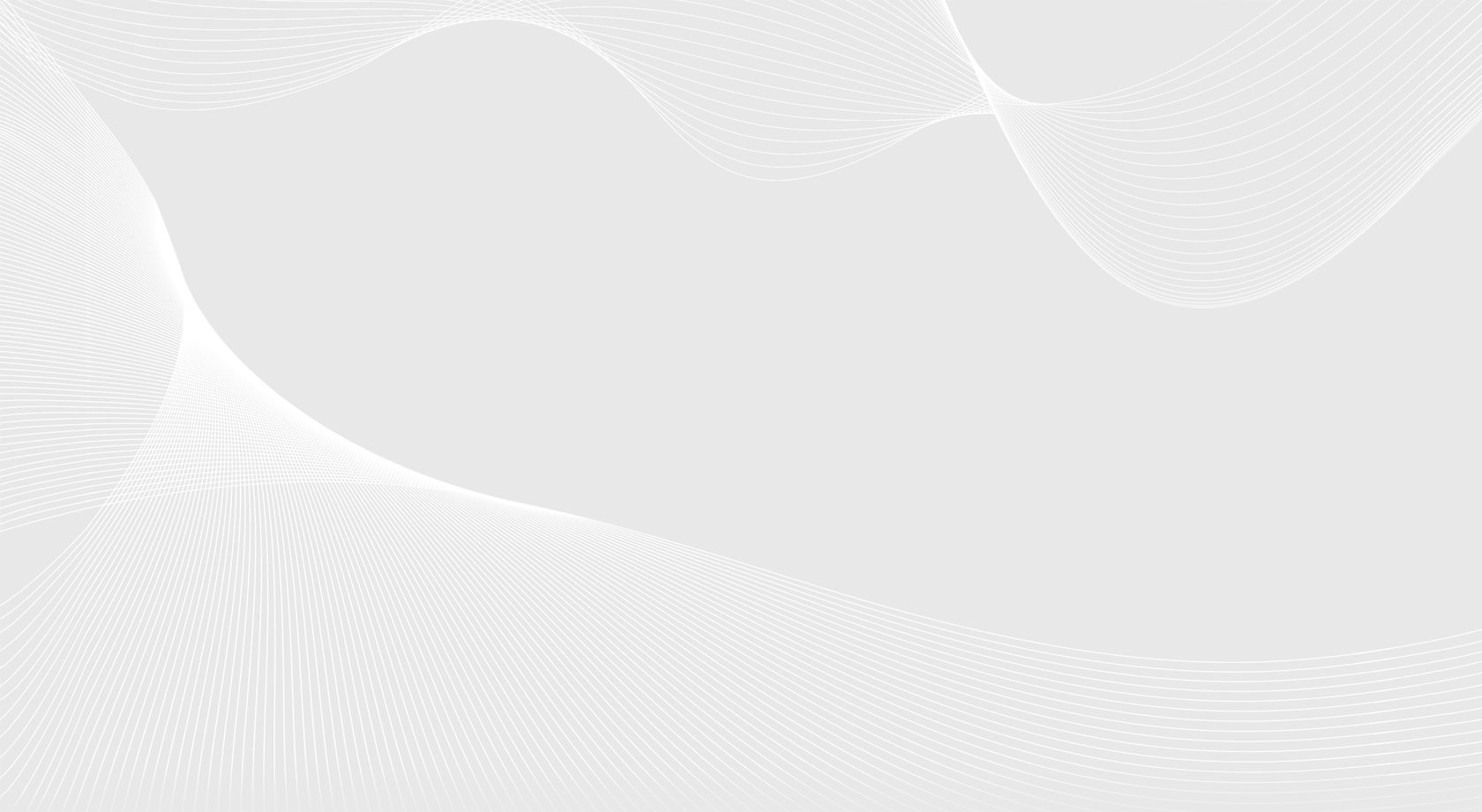 Инвентаризация проходит в 4 этапа:
Подготовительный — когда готовятся нужные документы, ведомости под заполнение, формируется комиссия, устанавливаются сроки и даты
Счетный — сотрудники или проверяющий орган все подсчитывают, взвешивают, занимаются поиском реального количества ценностей
Сличительный — сравнивается факт с планом, утверждаются расхождения, выявляются причины различий
Заключительный — виновные наказываются, данные в базе обновляются, результаты оформляются документально
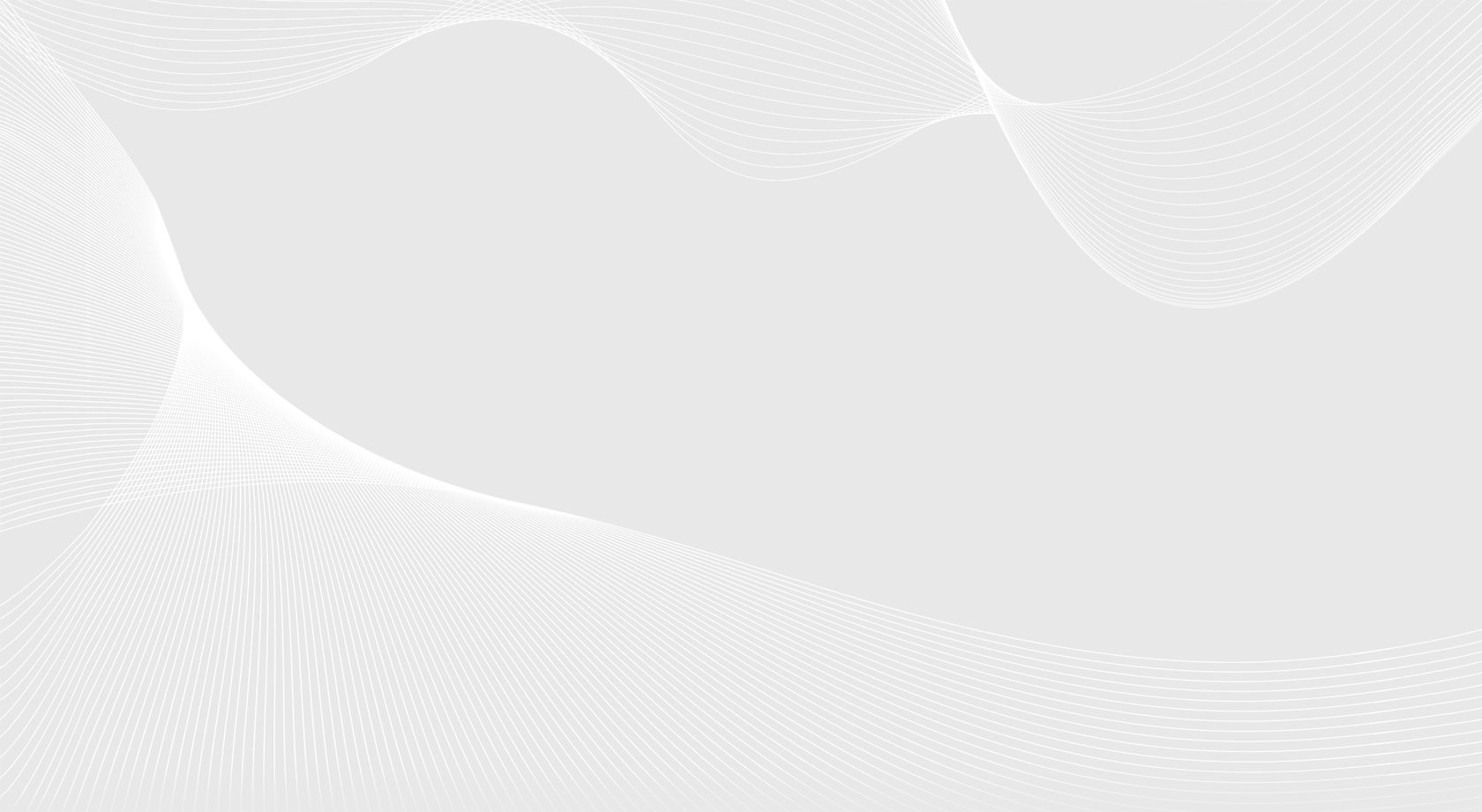 Какими документами оформляются результаты инвентаризации?
Опись - ОС №ИНВ-1, а также ведомость по форме №ИНВ-18.
МПЗ №ИНВ-3, №ИНВ-4, №ИНВ-19.
Для обозначения расходов будущих периодов №ИНВ-11.
По окончании сличения кассы — №ИНВ-15.
Нематериальные активы фиксируются по №ИНВ-16.
Финансовые обязательства заносятся в таком формате — №ИНВ-17.
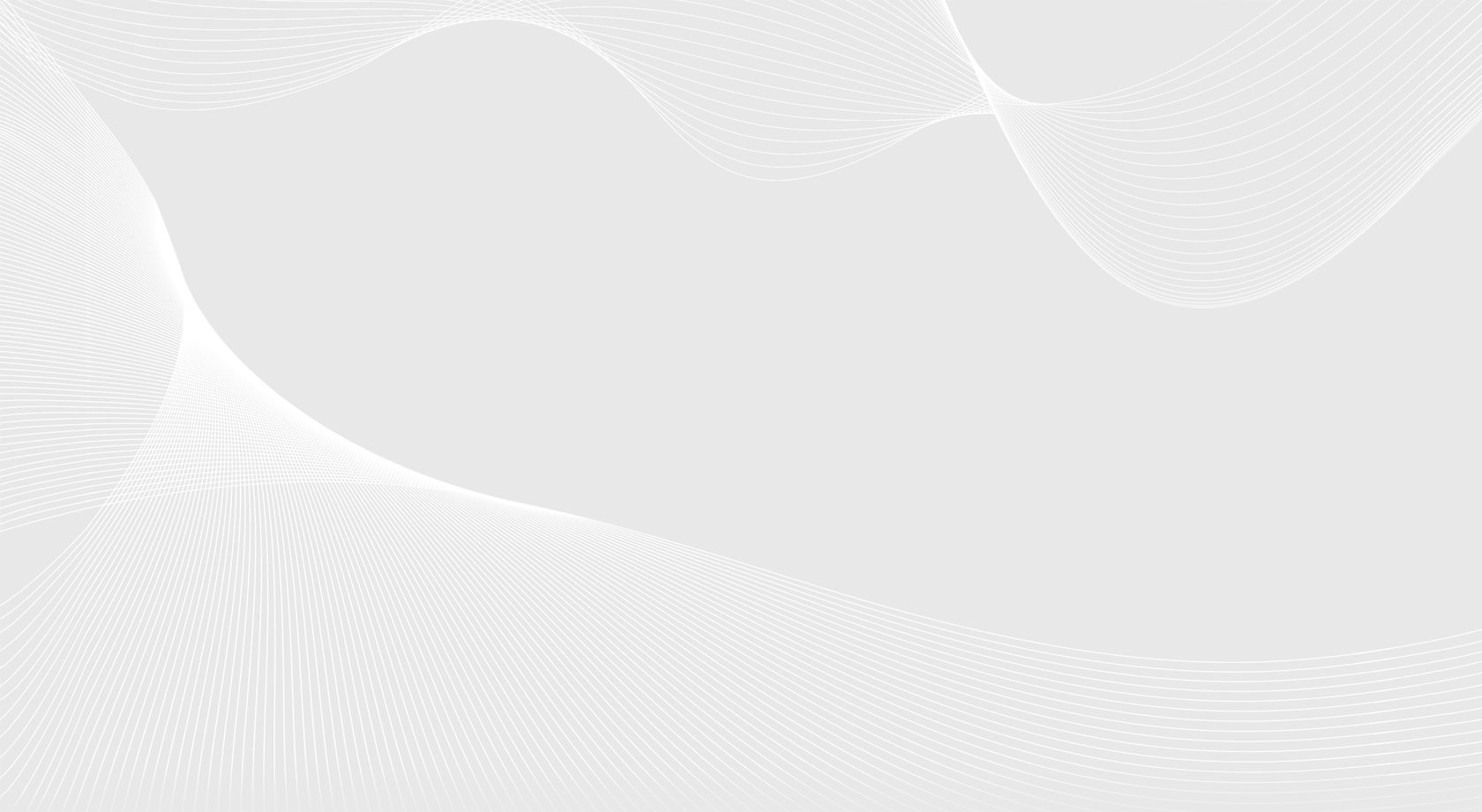 Ревизия
– это исследование правомерности всех операций, проводимых на предприятии, с учетом действующего законодательства. 
Она проводится без предварительного согласования с руководителями предприятия. Внутренняя проверка финансовой отчетности компании.
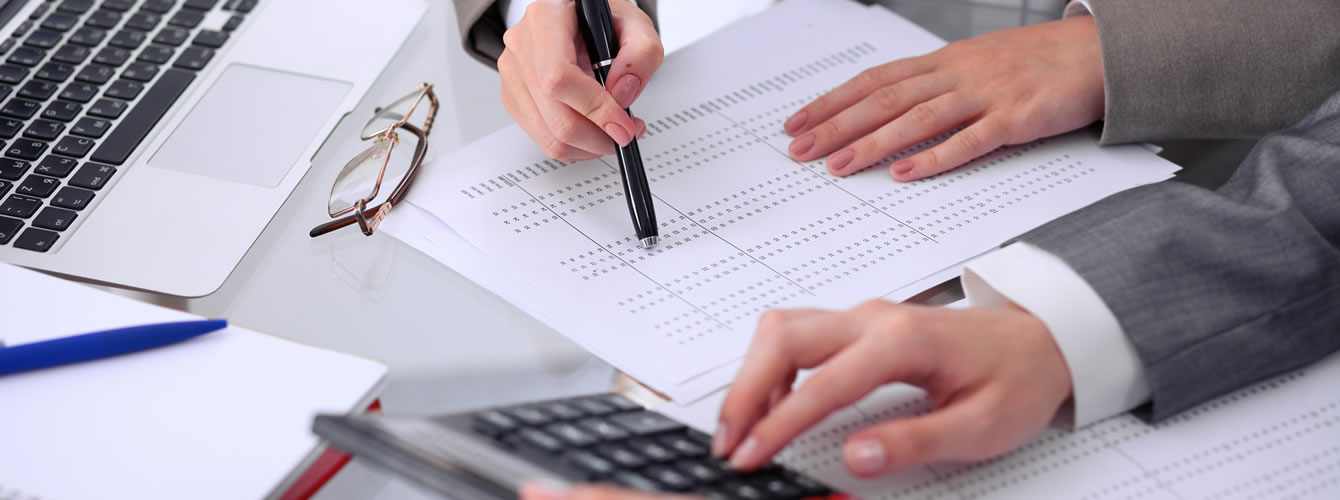 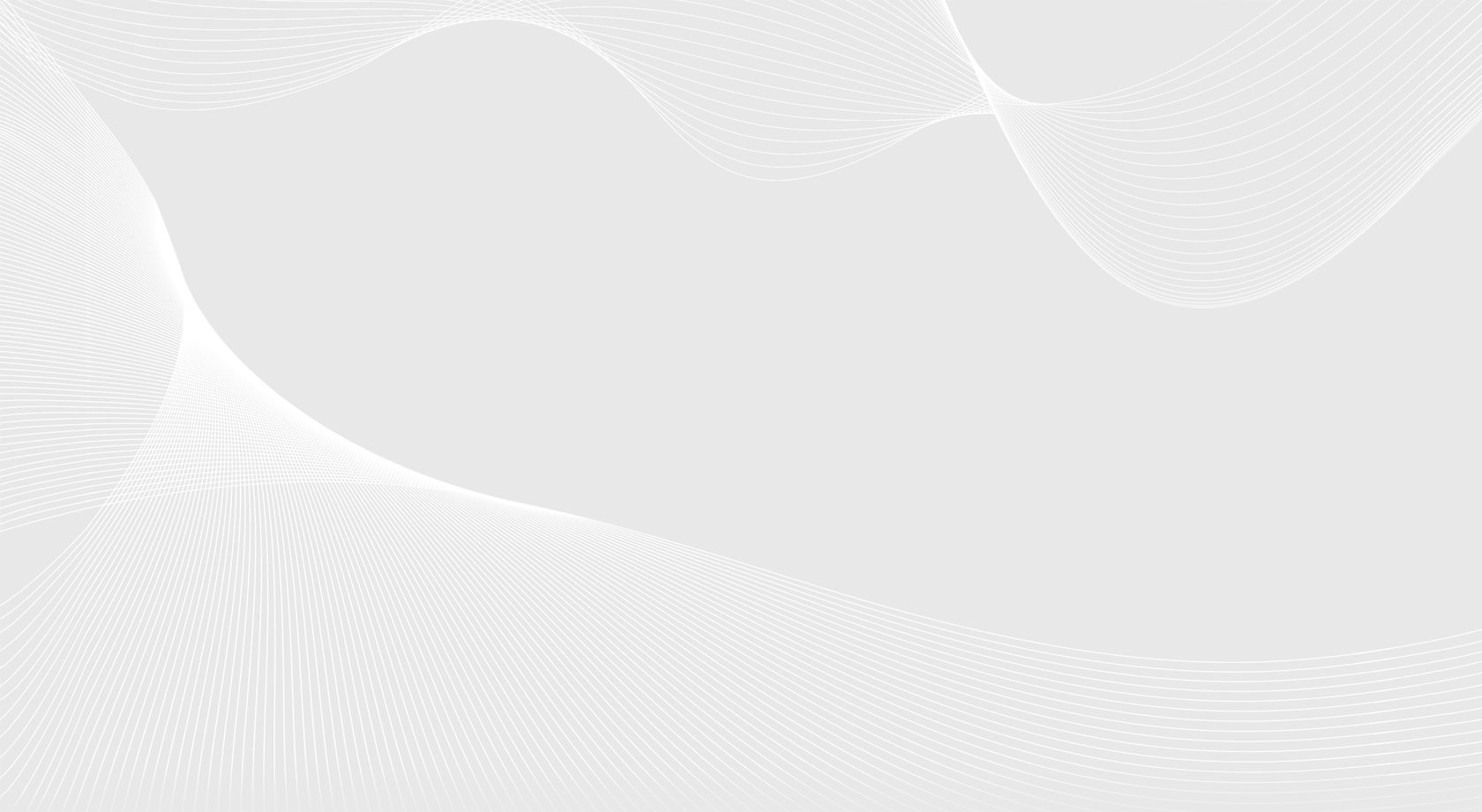 Кто вправе проводить ревизию?
Для проведения ревизий формируются ревизионные комиссии. Специалисты, занимающиеся этим, называются ревизорами, а также:
отраслевые органы управления в своих подведомственных организациях (ведомственные ревизии);
руководство и владельцы в принадлежащих им компаниях (внутрихозяйственные ревизии);
следственные органы;
прокуратура;
государственные и негосударственные органы контроля, например, Центробанк РФ, Департамент финансового контроля и аудита Минфина РФ. Такие ревизии являются вневедомственными.
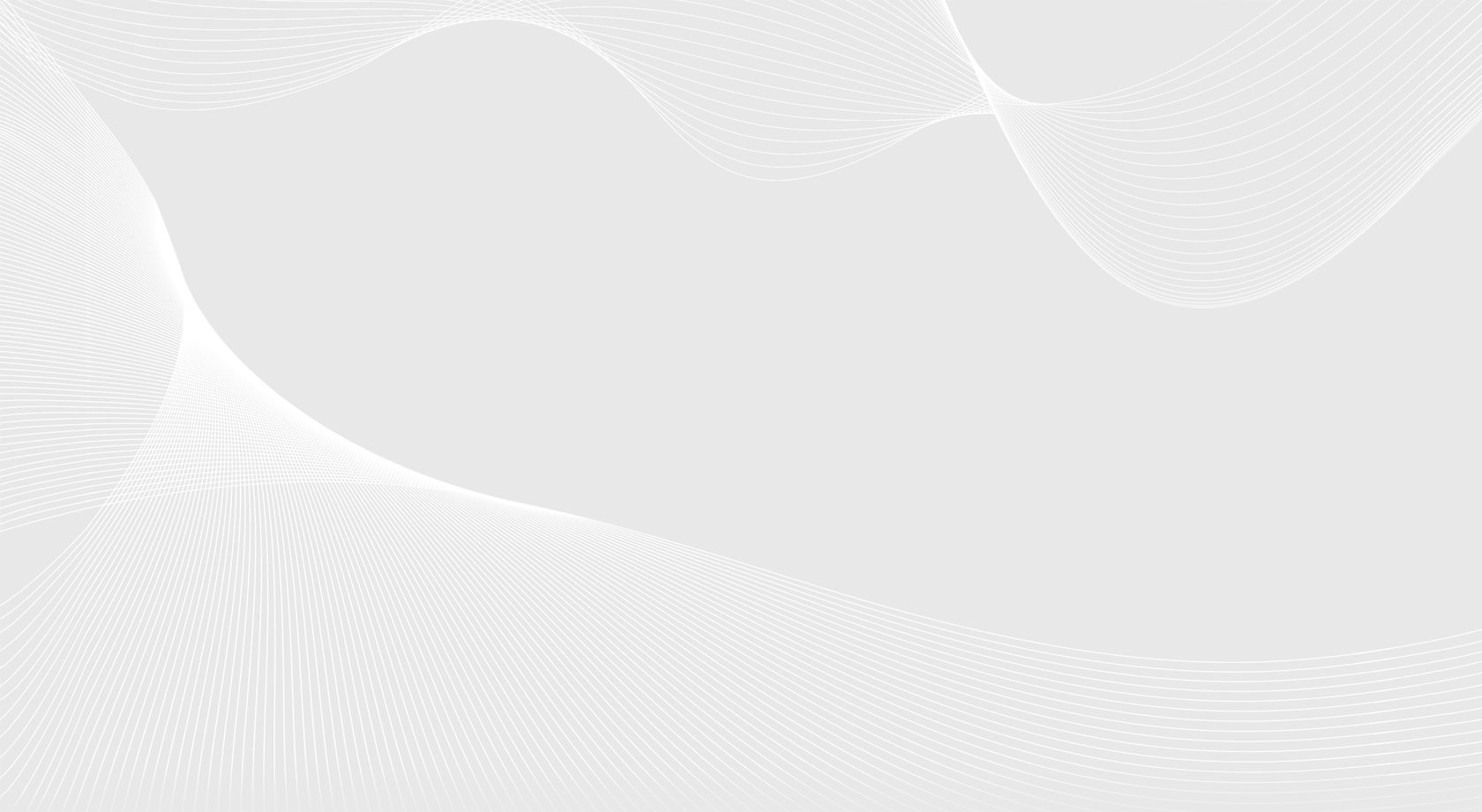 Для чего необходимы ревизии?
для проверки законности и правильности ведения хозяйственной деятельности конкретных компаний и фирм;
для проверки корректности отражения хозяйственных операций в бухгалтерских документах;
для контроля за целевыми траншами из государственного бюджета (при их наличии);
для выявления злоупотреблений и принятия мер по их устранению;
для обнаружения недостатков в системе контроля;
для выявления неиспользуемых (используемых неэффективно) резервов ТМЦ.
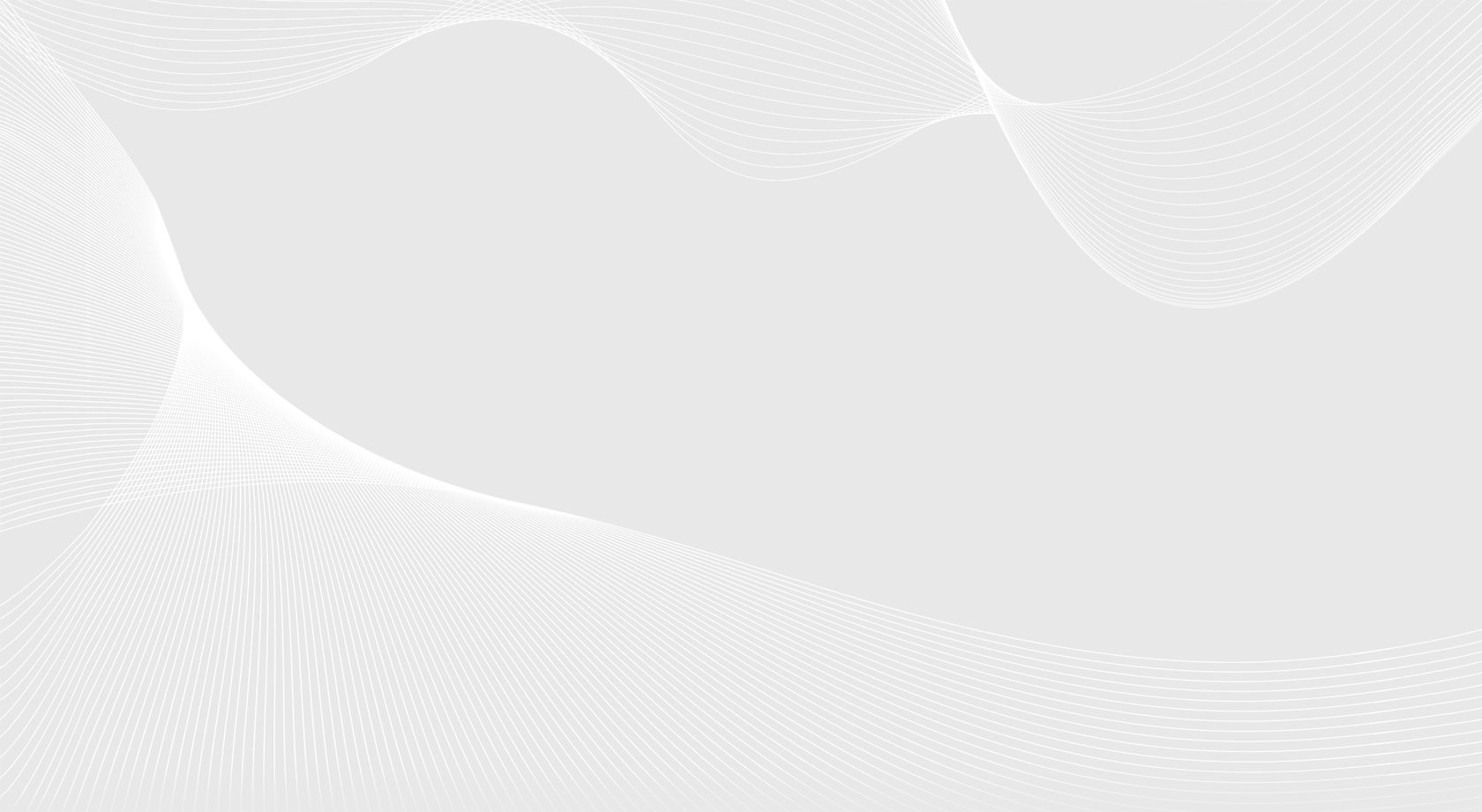 Результаты ревизии
Оформляются специальным актом, который заверяется ревизорами, руководителем и главным бухгалтером проверяемой организации. Акт представляет собой документ, в котором отражены все выявленные нарушения, несоответствия и указаны виновники этого (при наличии).
Руководитель проверяемого предприятия вправе зафиксировать в этом документе свое несогласие с итогами ревизии или указать на некорректные действия ревизоров.
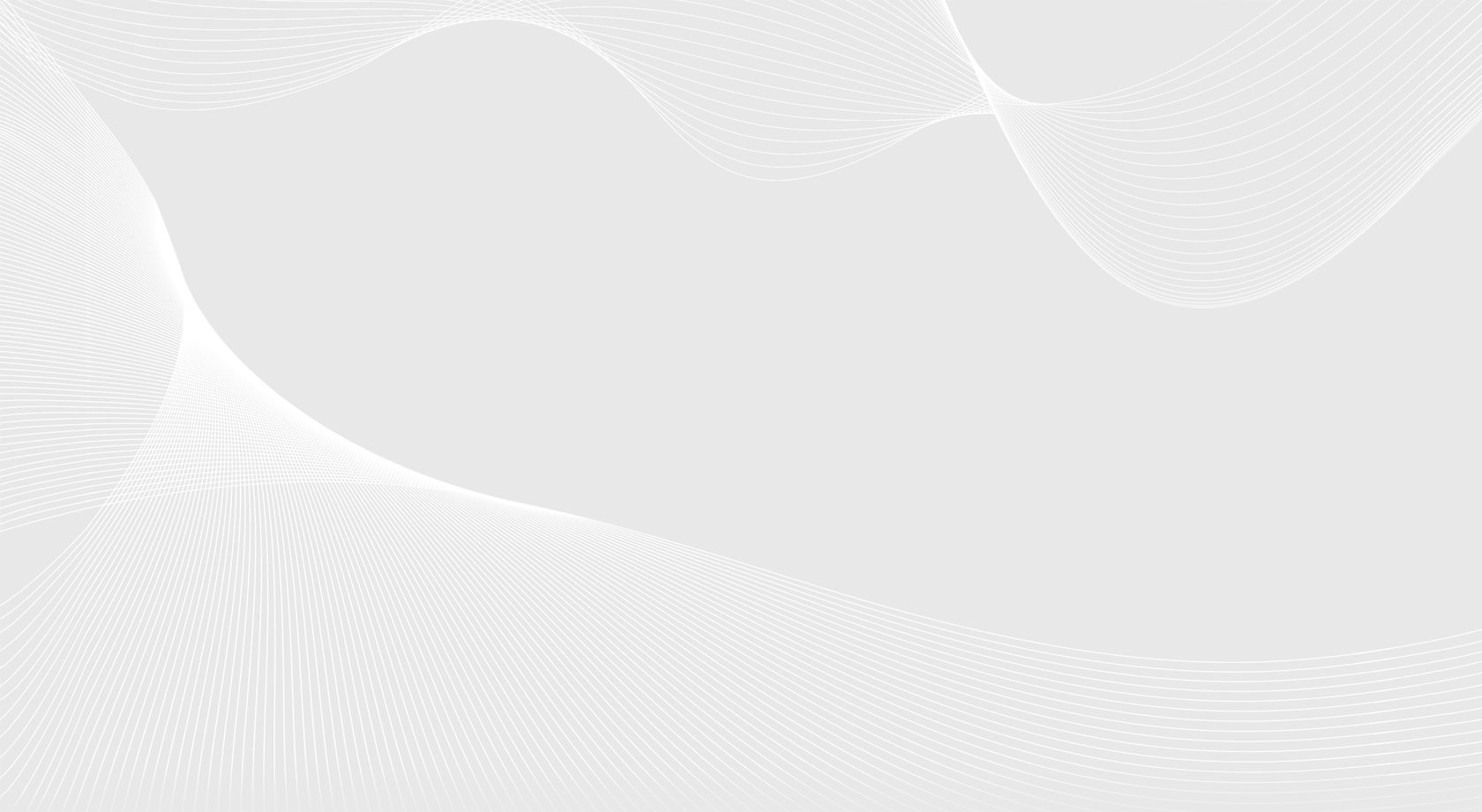 На основании акта о результатах проведения ревизии
Разрабатываются адекватные меры, направленные:
на устранение выявленных нарушений;
на недопущение подобных нарушений в дальнейшем;
на наказание виновных по обнаруженным нарушениям. Меры воздействия могут носить дисциплинарный характер (замечание, выговор, отстранение от должности, увольнение), административный (штраф), уголовный (штраф, тюремное заключение, запрет на занятие определенными видами деятельности).
Стоит отметить, что при наличии состава преступления, обнаруженного в ходе ревизии, дело сразу же передается следственным органам для дальнейшего детального расследования.
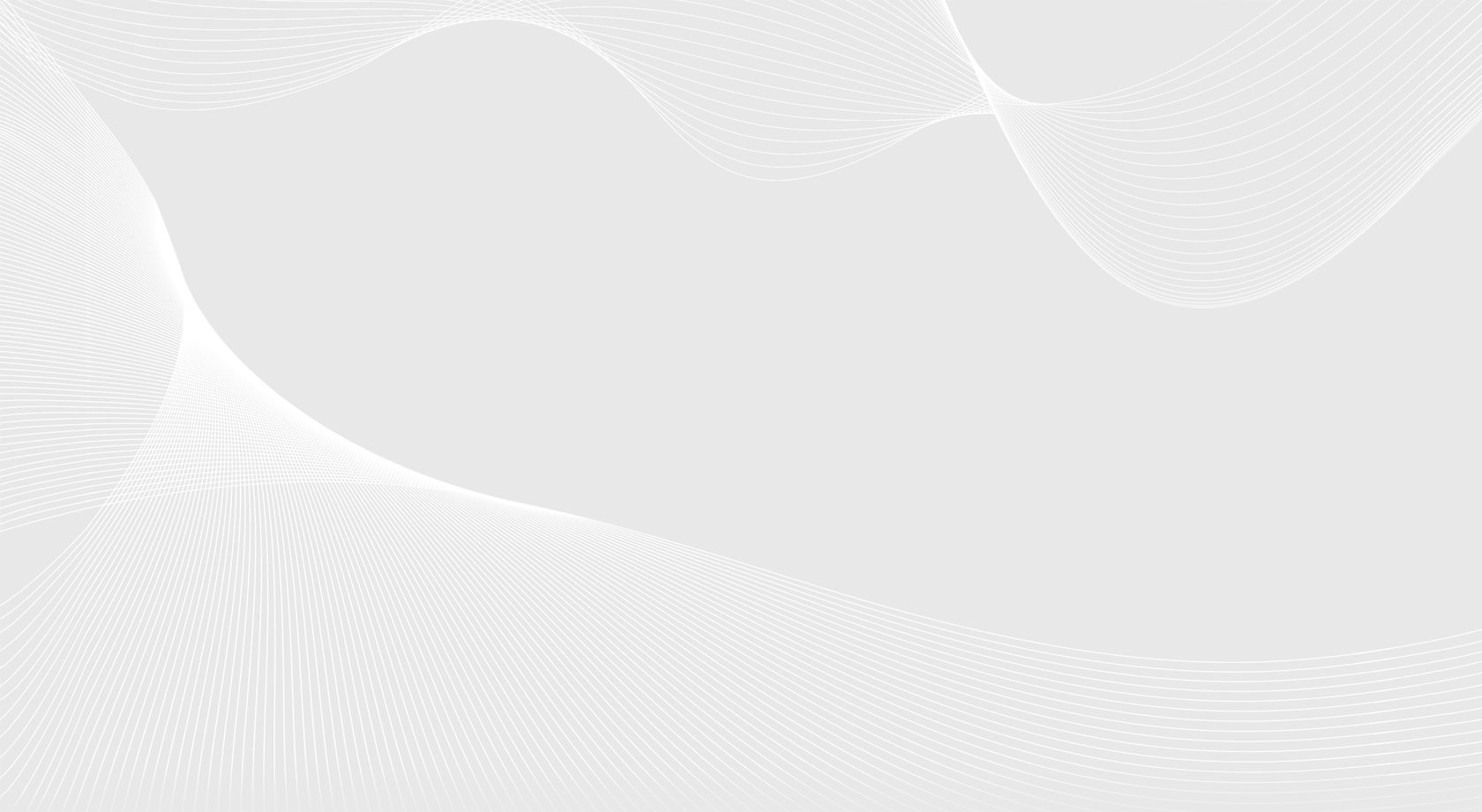 Алгоритм проведения финансово-экономической ревизии:
Издание приказа о проведении ревизии с указанием графика выполнения, состава ревизионной комиссии, порядка утверждения результатов проверки.
Подготовительный этап:
запрос и изучение документов;
составление плана ревизии (исходя из выводов, сделанных при анализе документов).
Непосредственно процедура ревизии в соответствии с разработанным планом.
Документирование результатов проверки.
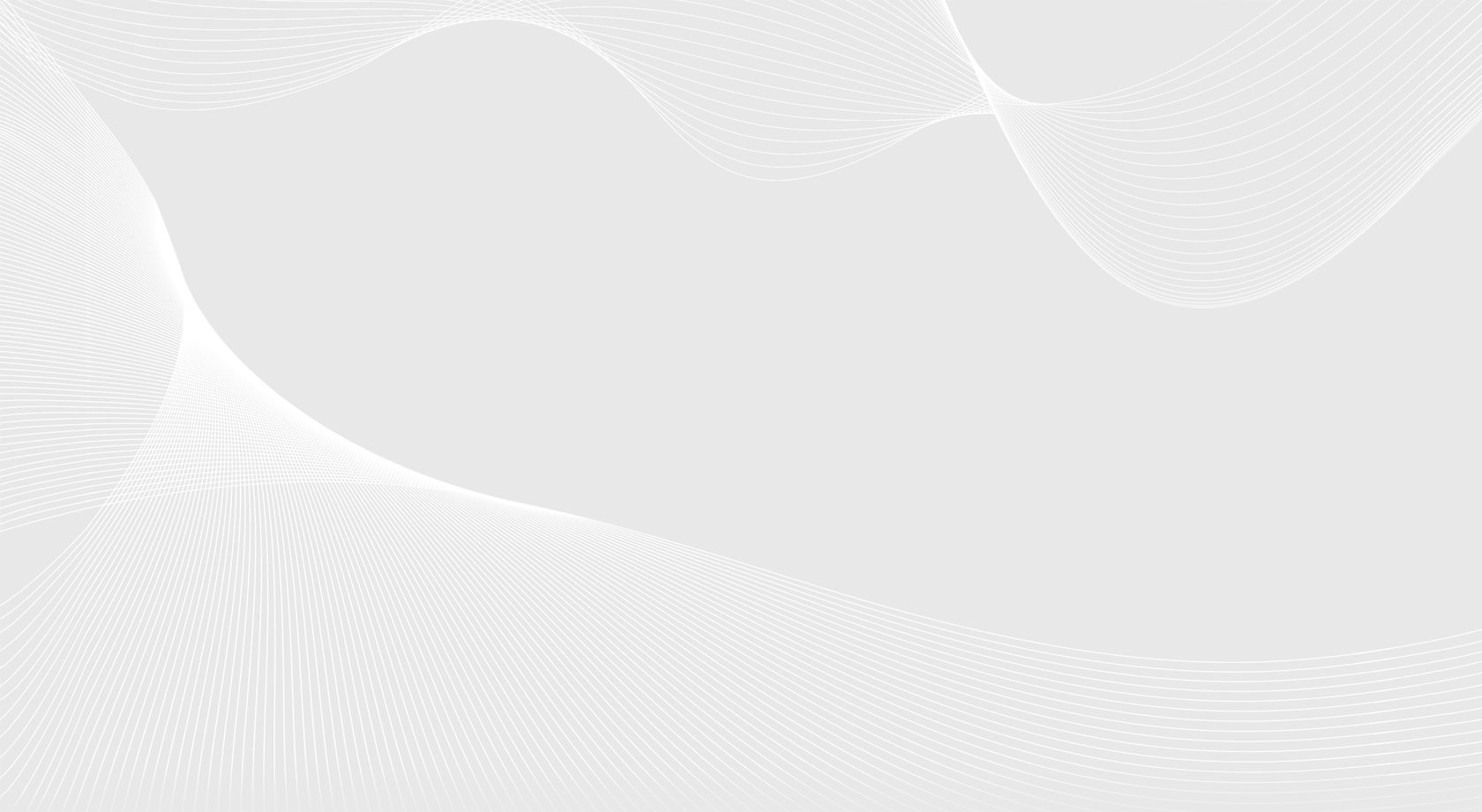 Основные различия инвентаризации от ревизии:
Главное отличие инвентаризации от ревизии состоит в том, что в первом случае процесс учёта бухгалтерских и фактических данных проводится внутри предприятия самими сотрудниками. В комиссии может находиться сторонний наблюдатель, но лишь в качестве свидетеля, который следит за выполнением регламента.
Ревизия – мероприятие внеплановое. Инвентаризация, в свою очередь, планируется заранее. Ее проводят внутренние контролирующие органы предприятия. В отличие от инвентаризации ревизия — не обязательная процедура.
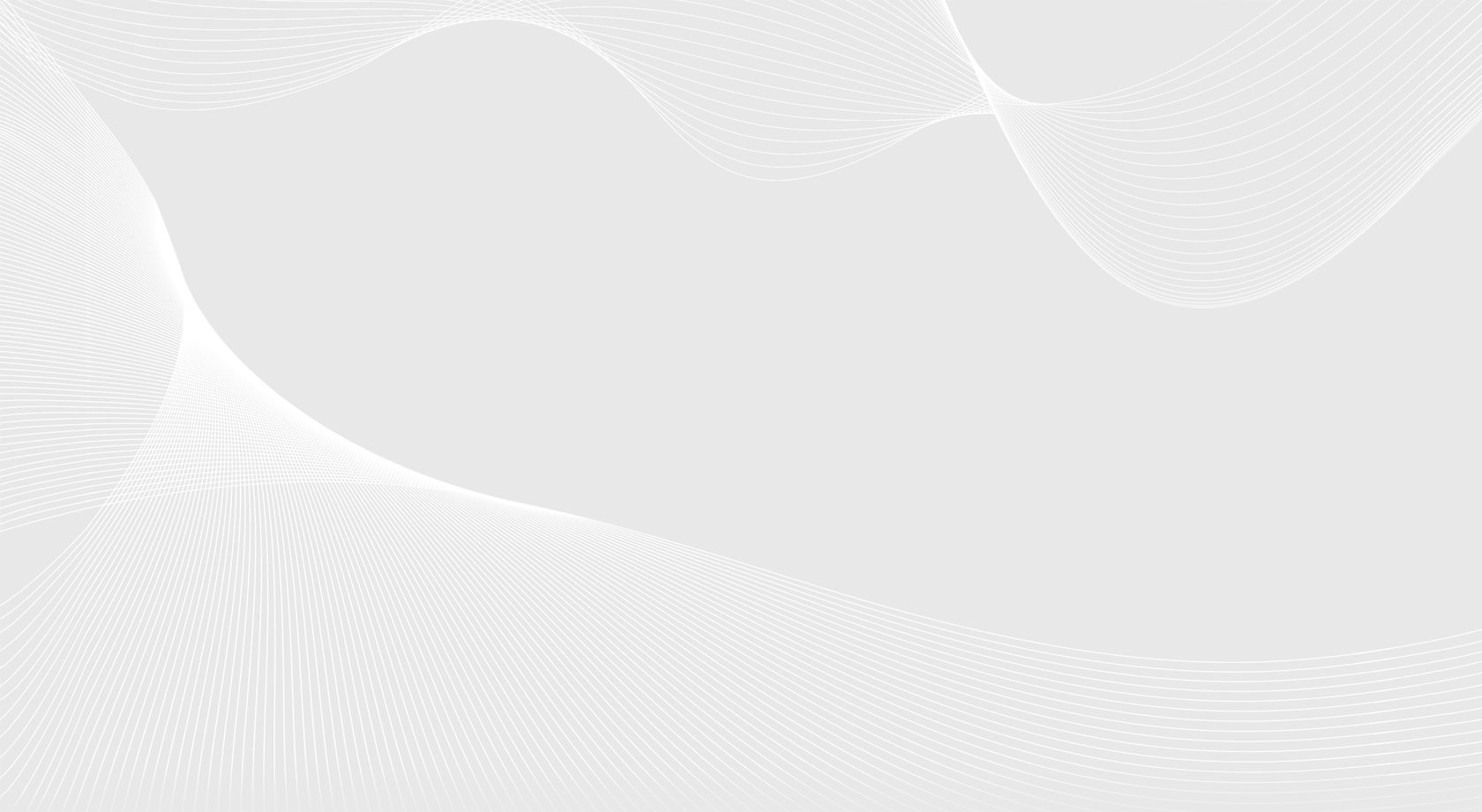 По окончании ревизии составляется акт. В нем описаны все недостатки, отклонения и злоупотребления полномочиями руководством предприятия. По окончании инвентаризации составляется акт, указующий на обнаруженные ошибки и недостатки. В акте также рассматриваются пути их исправления. Документ подписывается всеми членами комиссии.
Основная цель ревизии – выявление законности действий, проводимых на предприятии. Основная цель инвентаризации – контроль за верным ведением бухгалтерского учета, выявление в нем ситуаций, которые являются проблемными для предприятия.
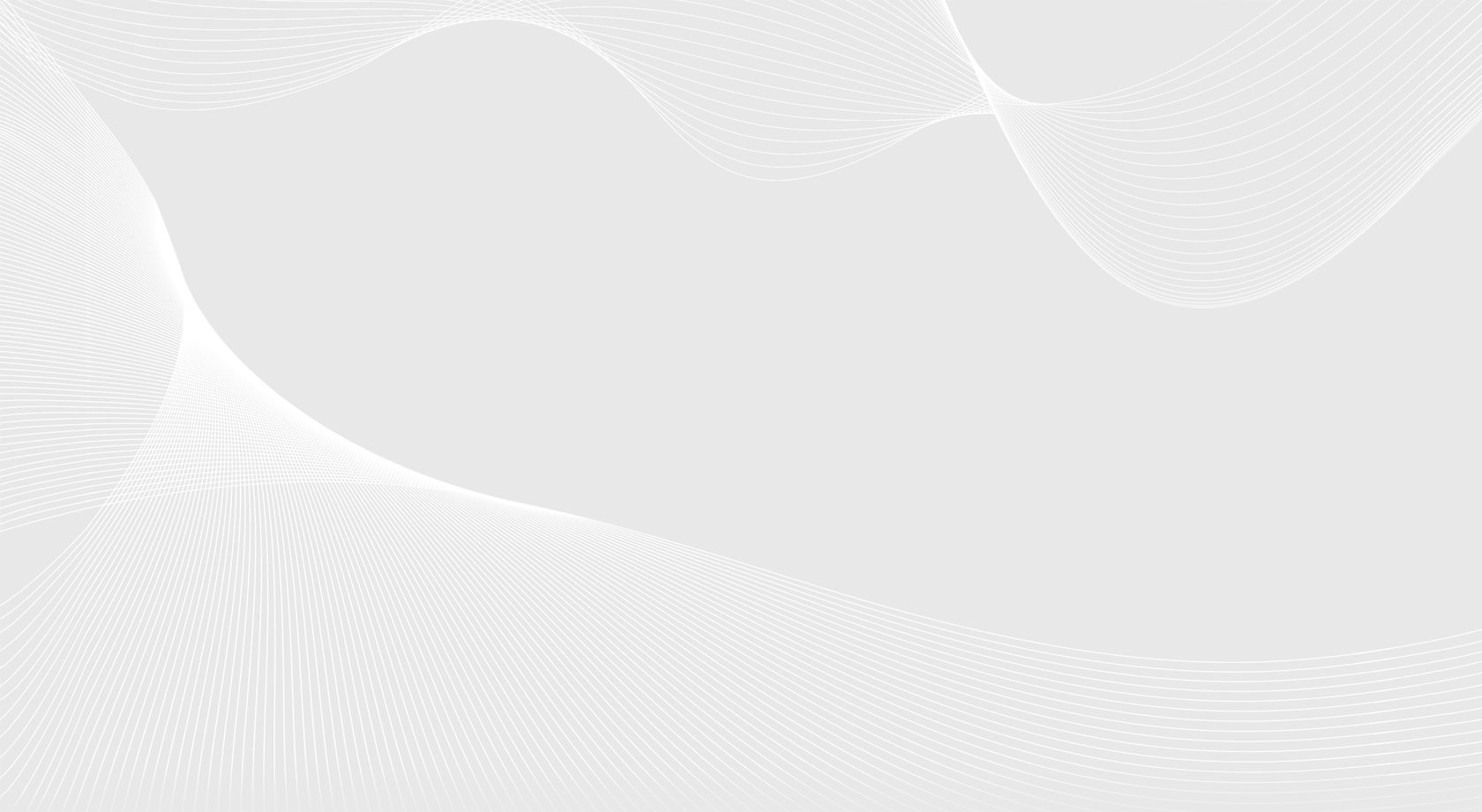 Спасибо за внимание!